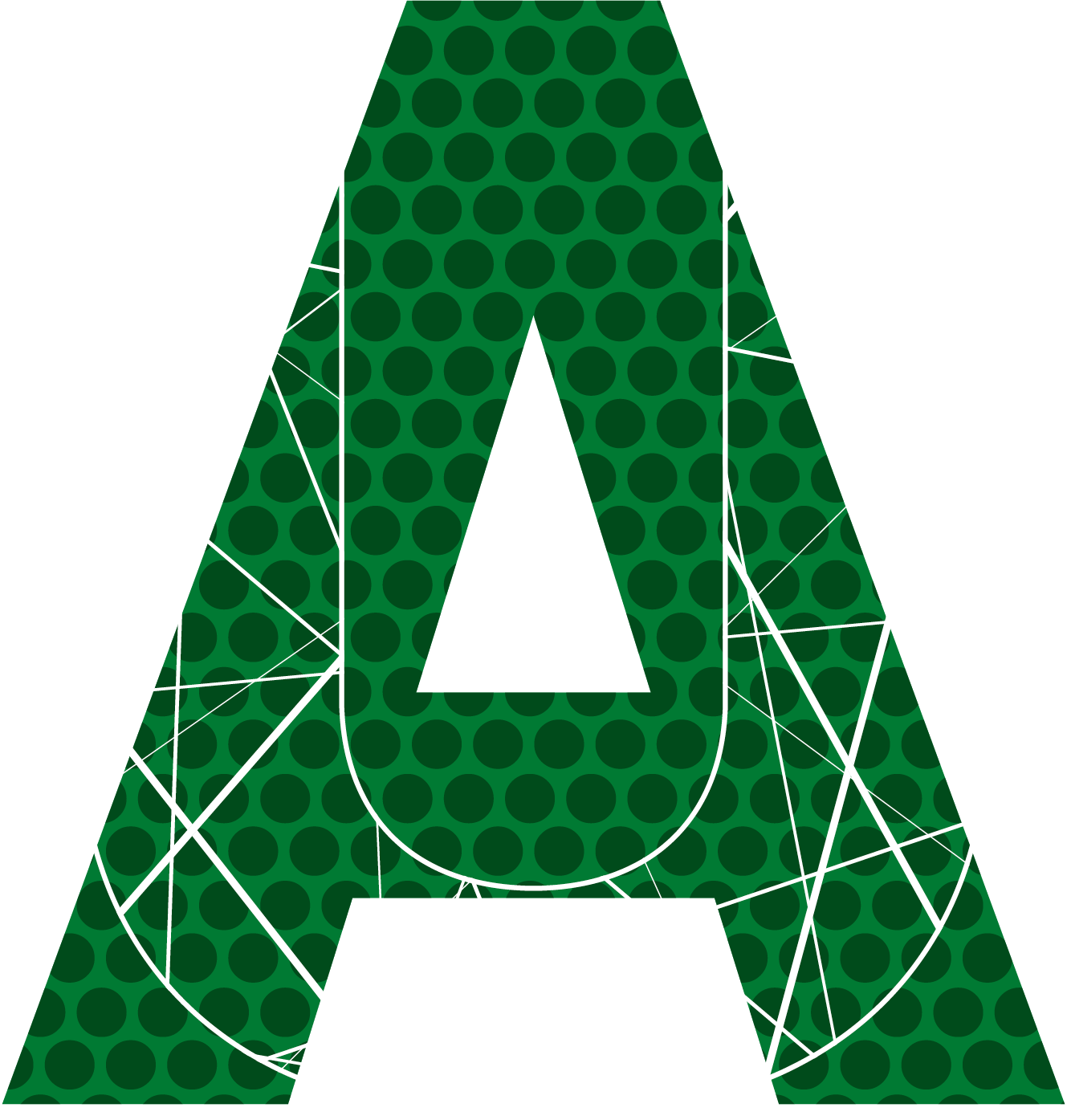 PRESENTATIONTITLE HERE
[Name]
[PRESENTING AUTHOR LEVEL OF TRAINING]
Research Day 2025
DEPARTMENT OF RADIOLOGY & DIAGNOSTIC IMAGING
BACKGROUND / INTRODUCTION
Your text goes here
Bullet item 1
Bullet item 2
2
METHODOLOGY
Your text goes here
Add more text here
3
RESULTS & DISCUSSION
4
CONCLUSION
Your text goes here
Add more text here
5
Your Title Goes Here
Bullet item 1
Bullet item 2
6
Your Title Goes Here
Your text goes here
1. Add more text here
7
Your Title Goes Here
Your text goes here
Add more text here
8
Your text goes here lorem ipsimus mauris velit. Sustempes ligula tellus gravida vel nisi pellentesque nunc amet sit iaculis fusce purus meus viterei.
9
Your Chart Title Goes Here
Your source information goes here
10
Your Chart Title Goes Here
Lorem tempus mauris odio sed gravida sem non quis augue fermenum amet orci sit ullam corper iaculis fusce iaculis purus vitae intergi nec congue tempus.
Your source information goes here
11
Your text goes here
Add your text here lorem vitae dolor enean hendrerit massa nullam mauris ligula ac metus.  Nunc eu bibendum augue. Gravida orci sit amet ullam corper iaculus fusce ifementum purus.
12